The godly duty of Giving
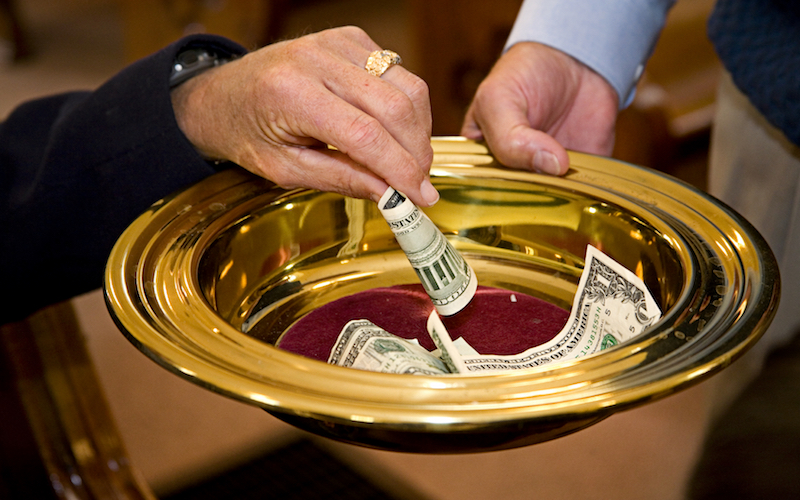 Giving and need
Giving and physical needs
O.T. Giving and physical needs
Israel was required to tithe – Lev. 27:30, 32
Tithing met the physical needs of the Levites – Num. 18:23-24
Tithing was required in addition to their sacrifices, temple tax, etc. – Ex. 30:13; Mt. 22:17-22
Tithing and the temple tax had spiritual signicance and value!
N.T. Giving and physical needs
Early Christians gave generously to meet the physical needs of their brethren – Acts 2:44-45; 4:32-35
Has spiritual significance and value – Acts 2:44; 4:32, 33
N.T. Churches are commanded to support these needs – 1 Cor. 16:1-2 
Fulfilled by each Christian giving each Sunday as they are prospered.
Has spiritual significance and value – 2 Cor. 8:1-3; 9:12-14
N.T. Giving and Spiritual Needs
N.T. churches are to support the spiritual work of preaching – 1 Cor. 9:11, 13-14; Phil. 4:15-18
So, giving is not optional for you if you are:
Having the gospel preached and taught to you
Hoping to spiritually benefit from this church’s work.
There is a deeper spiritual need to obey the command to give – Heb. 7:1-3; Isa. 9:6-7
Pressing Long-term Needs to be met
There are continual needs related to our place of assembling, to worshipping, and to providing biblical edification – Heb. 10:24-25
There is a pressing need concerning outgrowing our place of assembling.
Though our contribution has increased significantly, do not forget…
Giving is commanded of every Christian to fulfill physical and spiritual needs.
What others give does not affect your responsibility to give – Eph. 4:15-16